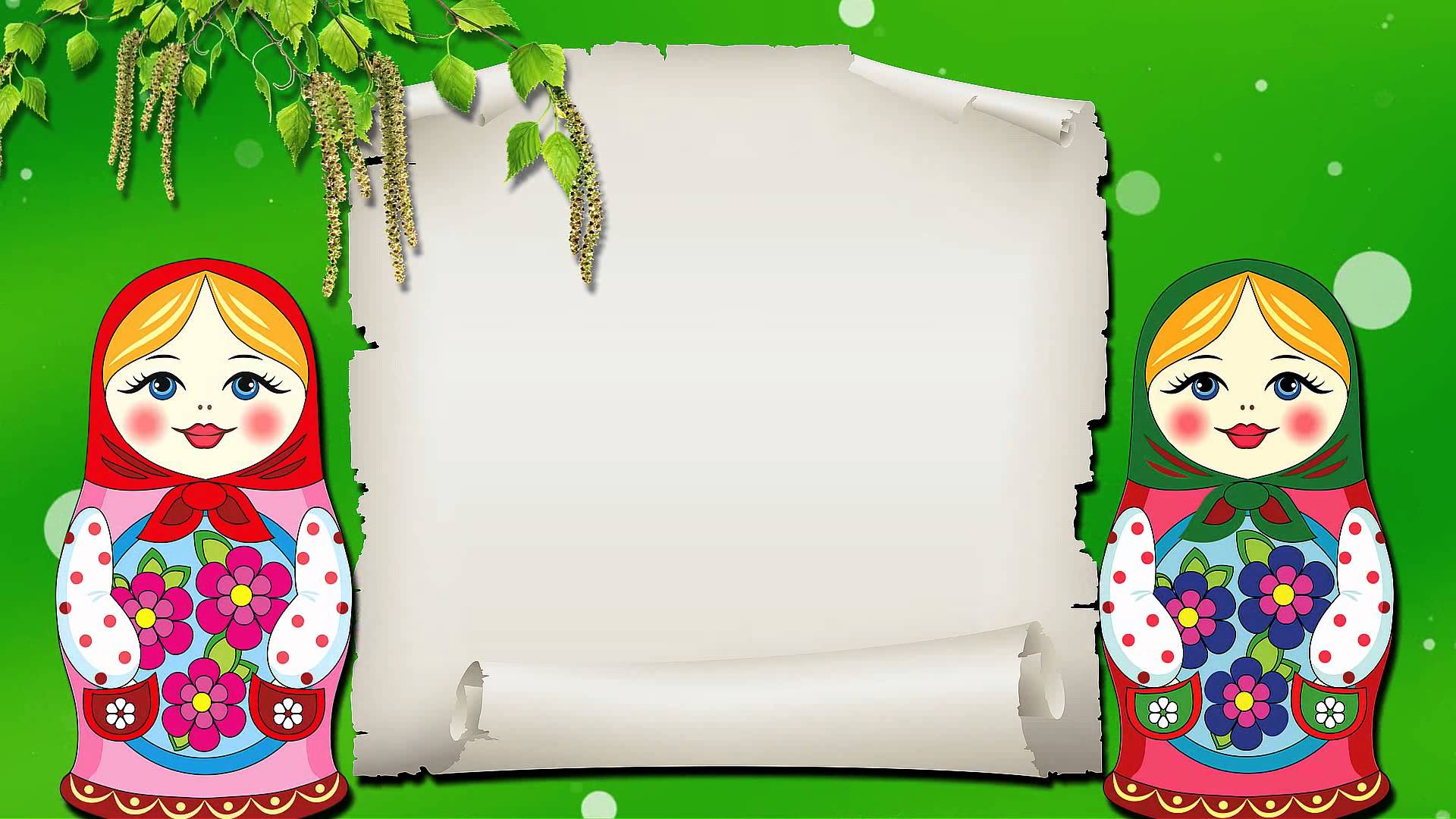 Использование средств
 народной педагогики в экологическом воспитании
 детей
дошкольного возраста




Воспитатель: Кулавская Г.В.
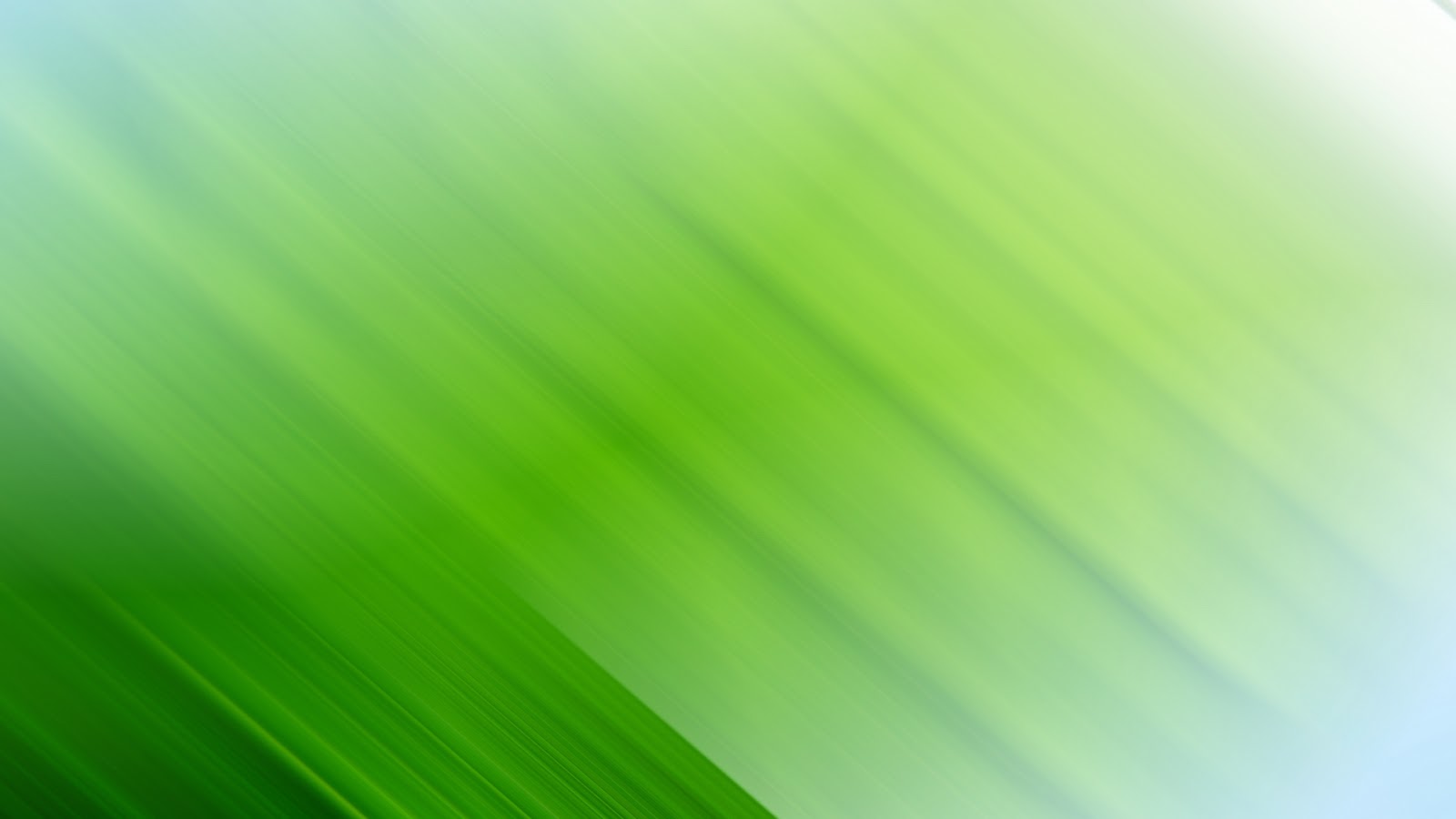 Воспитание экологической культуры- одно из важных направлений всестороннего развития личности дошкольника. Воспитывать бережное отношение к природе надо с малых лет, т.к. наиболее благоприятным периодом для решения задач экологического воспитания является дошкольный возраст. Маленький ребёнок познаёт мир с открытой душой и сердцем. И то, как он будет относиться к этому миру, научится ли быть рачительным хозяином, любящим и понимающим природу, воспринимающим себя как часть единой экологической системы, во многом зависит от взрослых, участвующих в его воспитании.
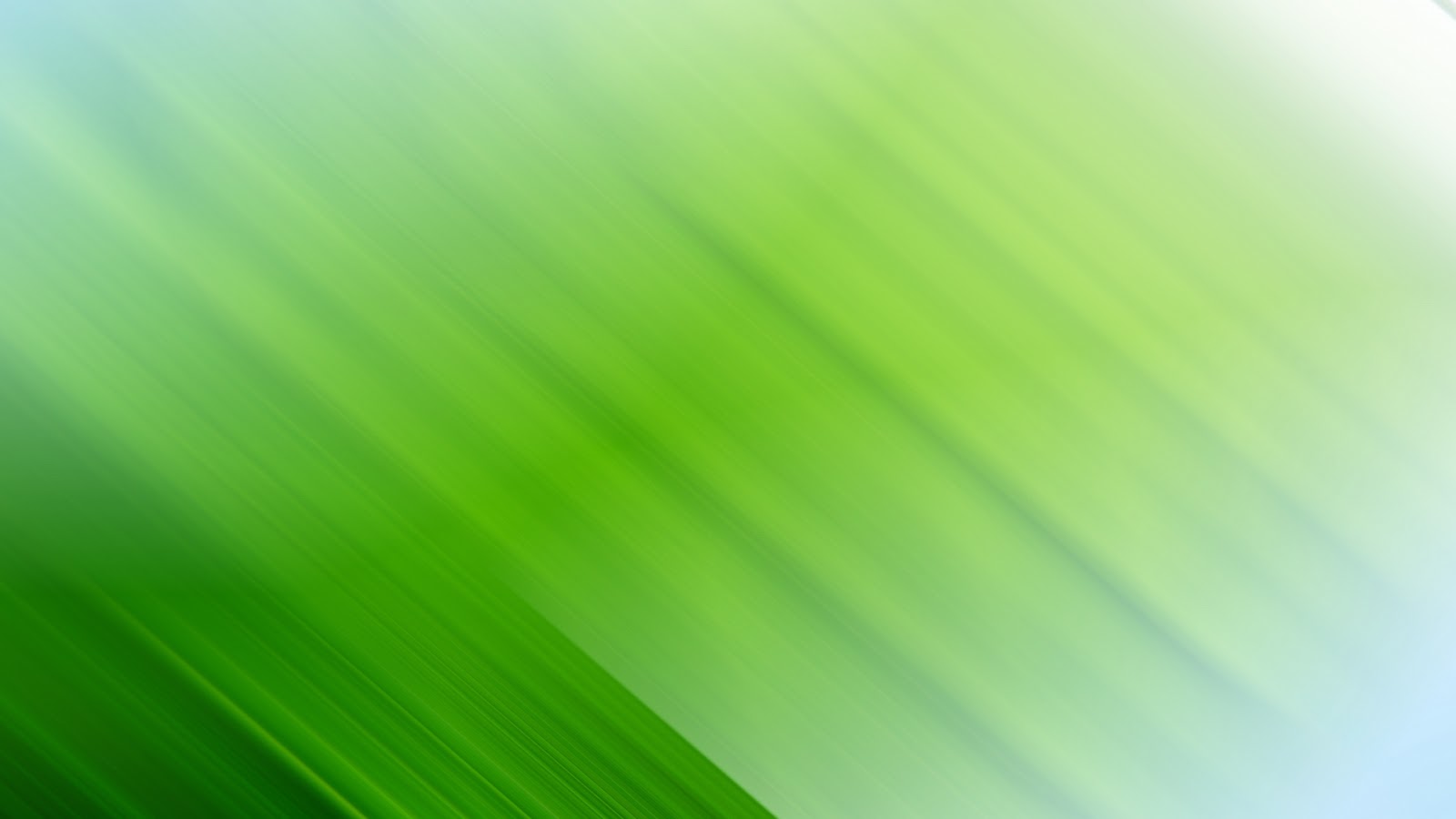 Неоценимую помощь в экологическом воспитании оказывает средства народной педагогики. Они   являются источниками мудрости народа в его отношениях с природой. Потому что истоки экологической культуры берут своё начало в многовековом опыте народа, в традициях ответственно-бережного отношения к природным богатствам родной земли. В глубокой древности наши предки хорошо знали жизнь природных обитателей, их взаимоотношения и взаимосвязи. Они не зная грамоты, и не имея письменности, умели читать книгу природы и передавать накопленные знания и умения подрастающему поколению.
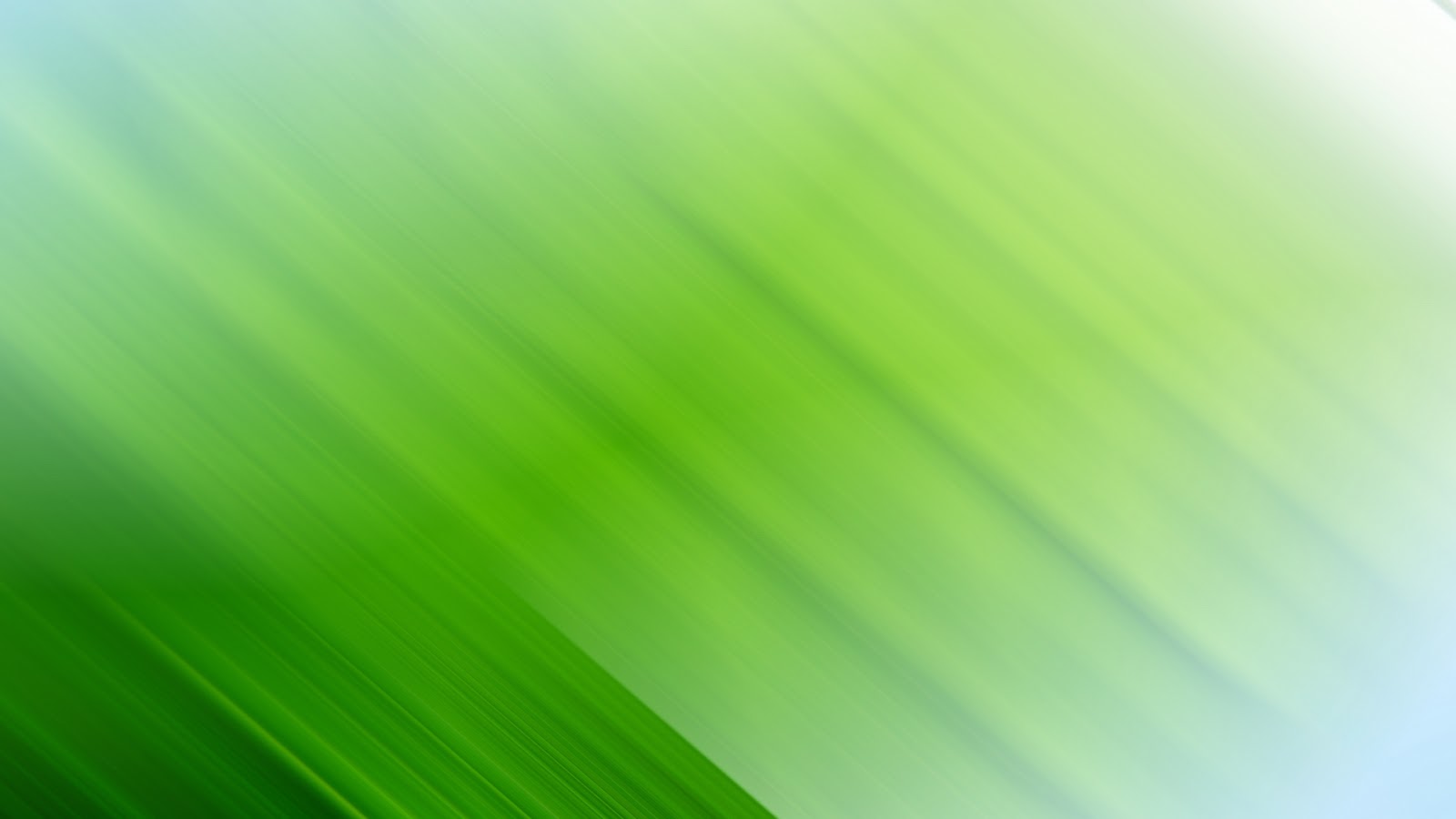 Мордовское народное творчество не перестаёт восхищать и удивлять своим глубоким содержанием и совершённой формой. Значение его огромно. Воспитатель, владеющий фольклорным материалом, знающий загадки, пословицы, поговорки, сказки, умеющий эмоционально, с чувством их прочитать, быстрее добивается успехов в обучении и воспитании детей. Поэтому очень важно, использовать фольклорные средства на практике.
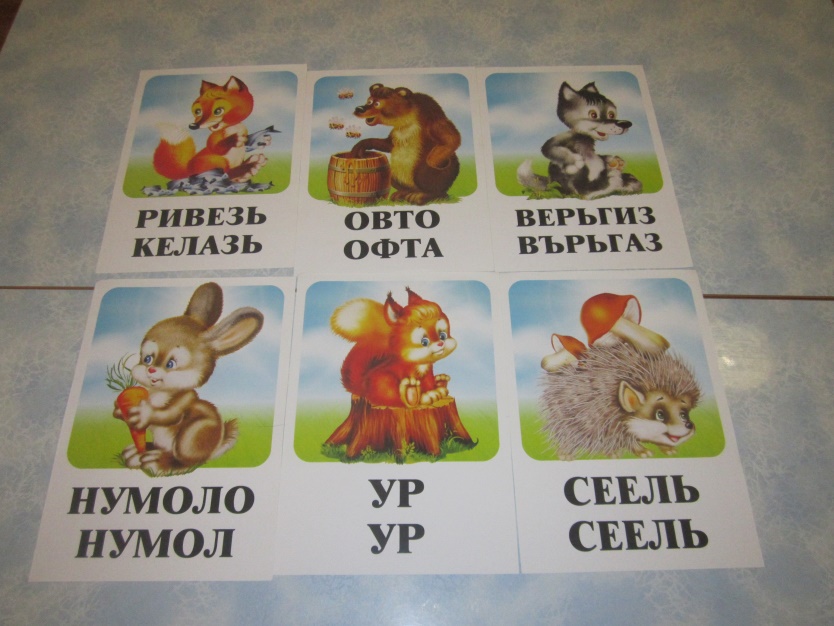 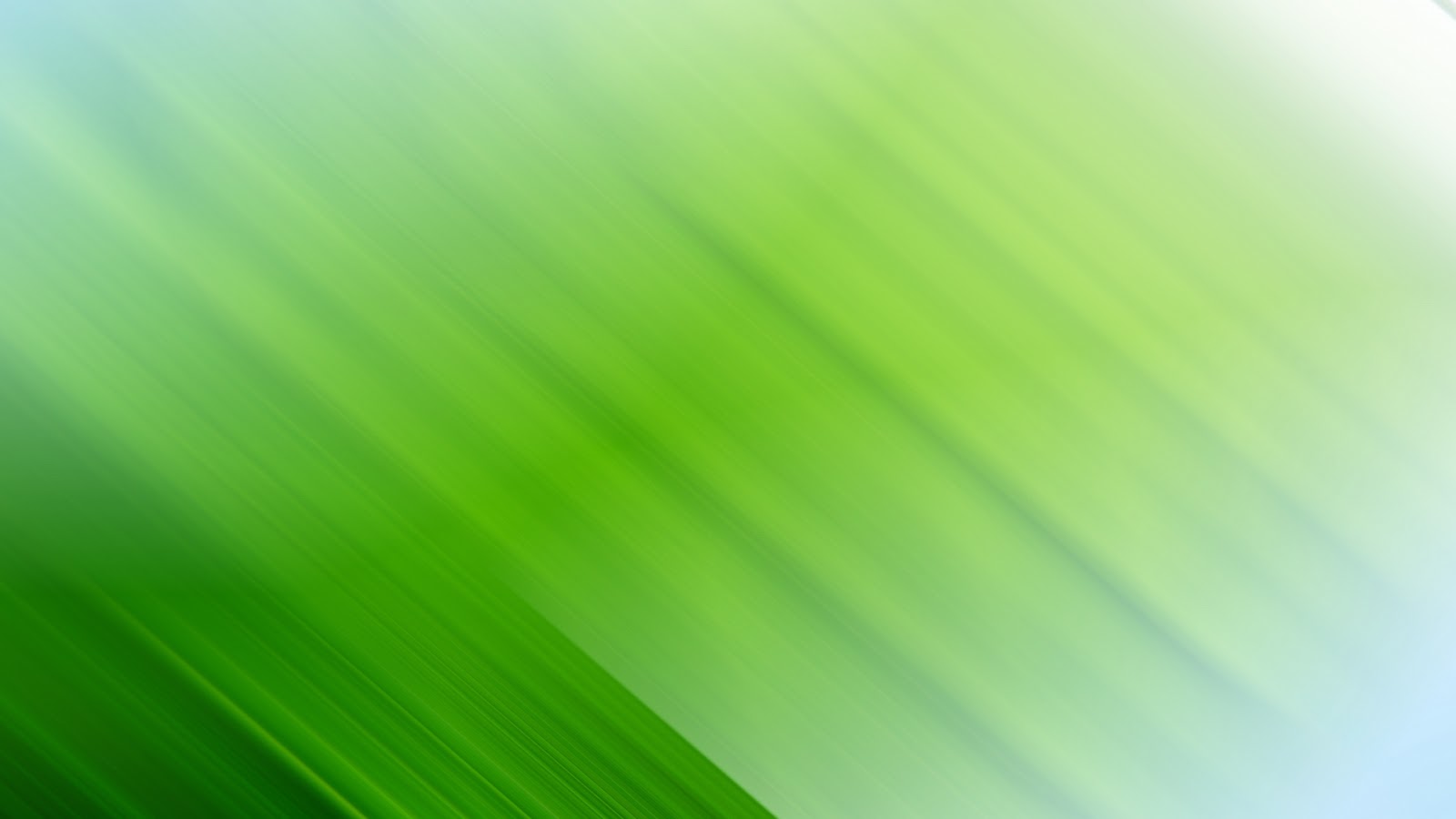 Остановились мы на работе в огороде и цветнике - это самое доступное для детей практическое занятие в природе. Участвуют в труде ребята активно, с желанием и старанием. Я уверена, что дети, которые сажали растения и затем ухаживали за ними, как правило, не ломают их, не рвут впоследствии. Обучая ребят, простейшим приёмам труда, мы старались объяснить необходимость и целесообразность этого труда, помогали испытывать радость от хорошо выполненной работы. Работа на огороде сопровождается чтением потешек, закличек, пением мордовских  песен.
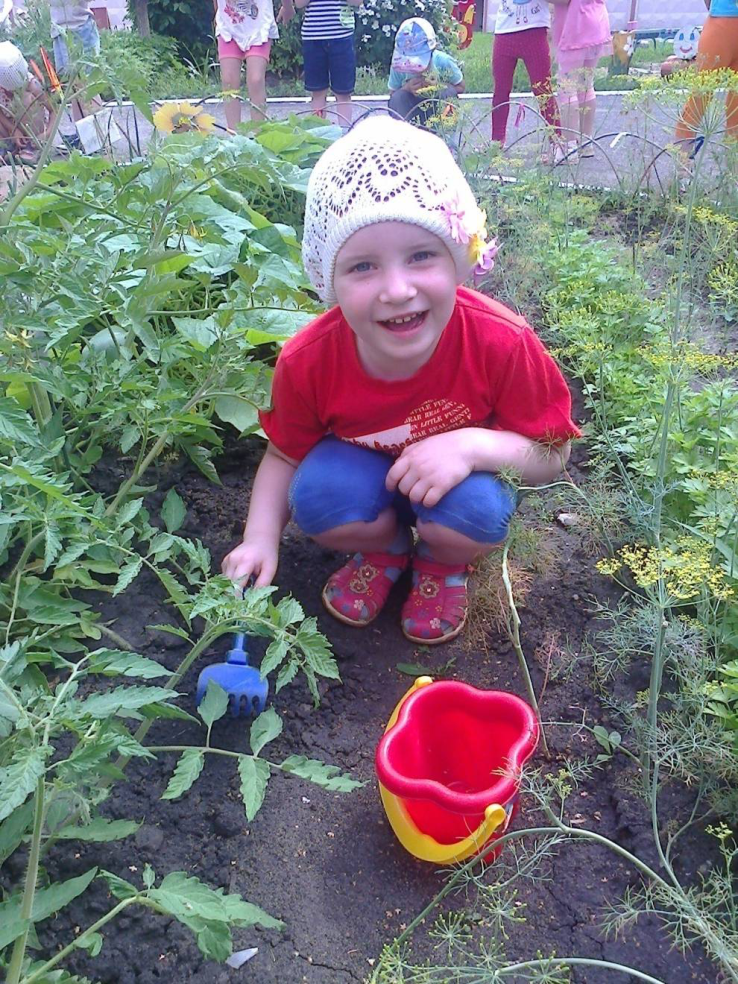 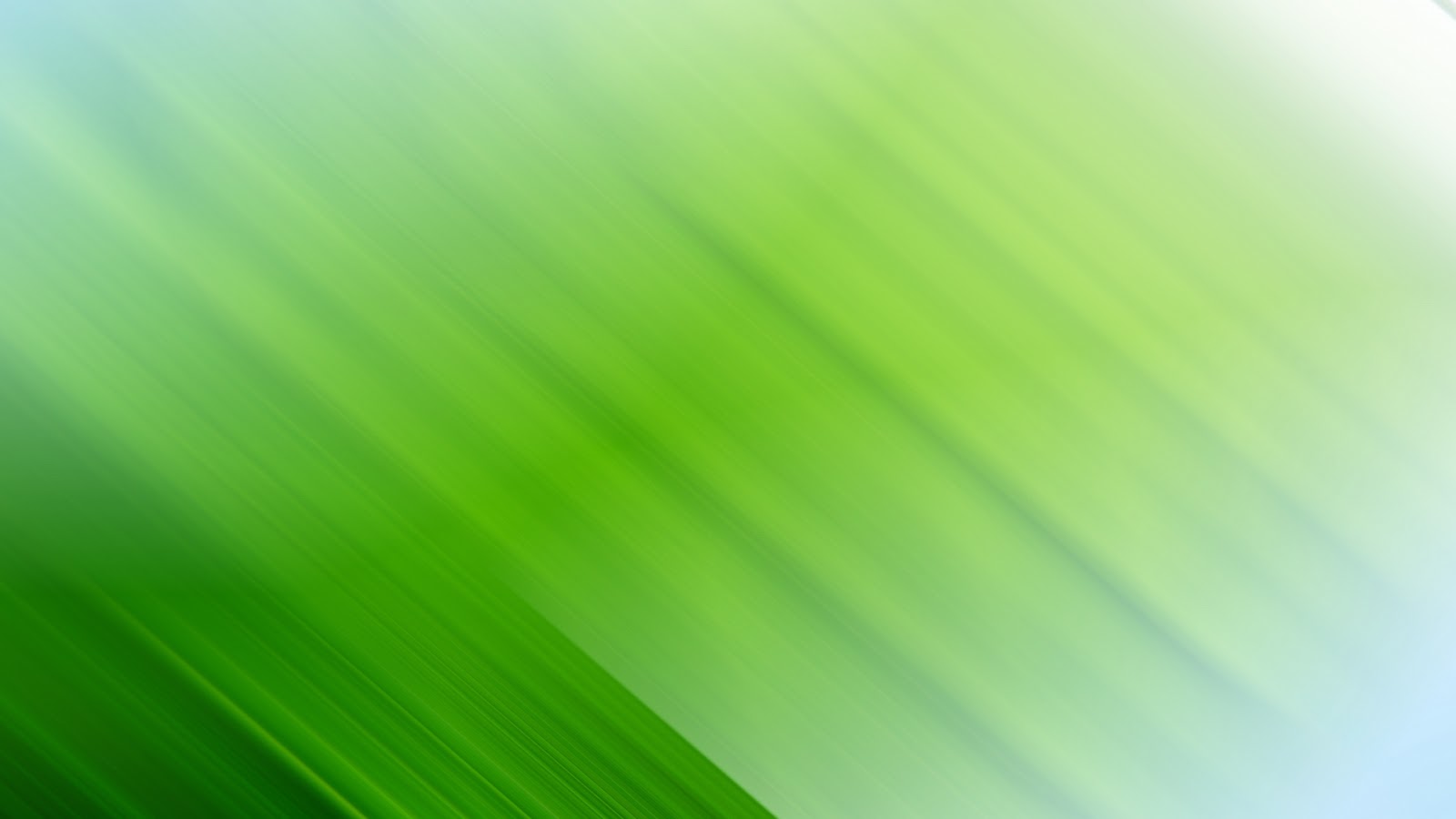 На прогулках во время наблюдений за явлениями природы мы знакомим детей с народными приметами. Особенный интерес у них вызывают приметы, правильность которых можно проверить. Например, приметы связанные с предсказанием погоды на ближайшее время: «Если пасмурно, но цветки одуванчика открыты, дождя не будет»., «Птицы сидят нахохлившись-к дождю», «Облака и тучи быстро движутся-к ясной погоде» и т.д. После таких наблюдений можно побеседовать с детьми, и предложить зарисовать, что ожидалось по приметам, и что было на самом деле. Дети любят отгадывать загадки.. Мы всегда стараемся подбирать для детей загадки, которые помогают им увидеть многообразие мира, о родной природе. «Золотой и молодой за неделю стал седой, а денёчка через два облысела голова.»(одуванчик).
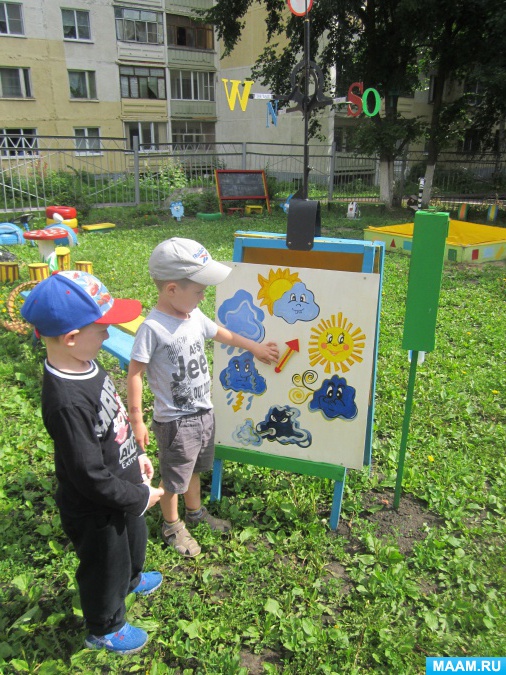 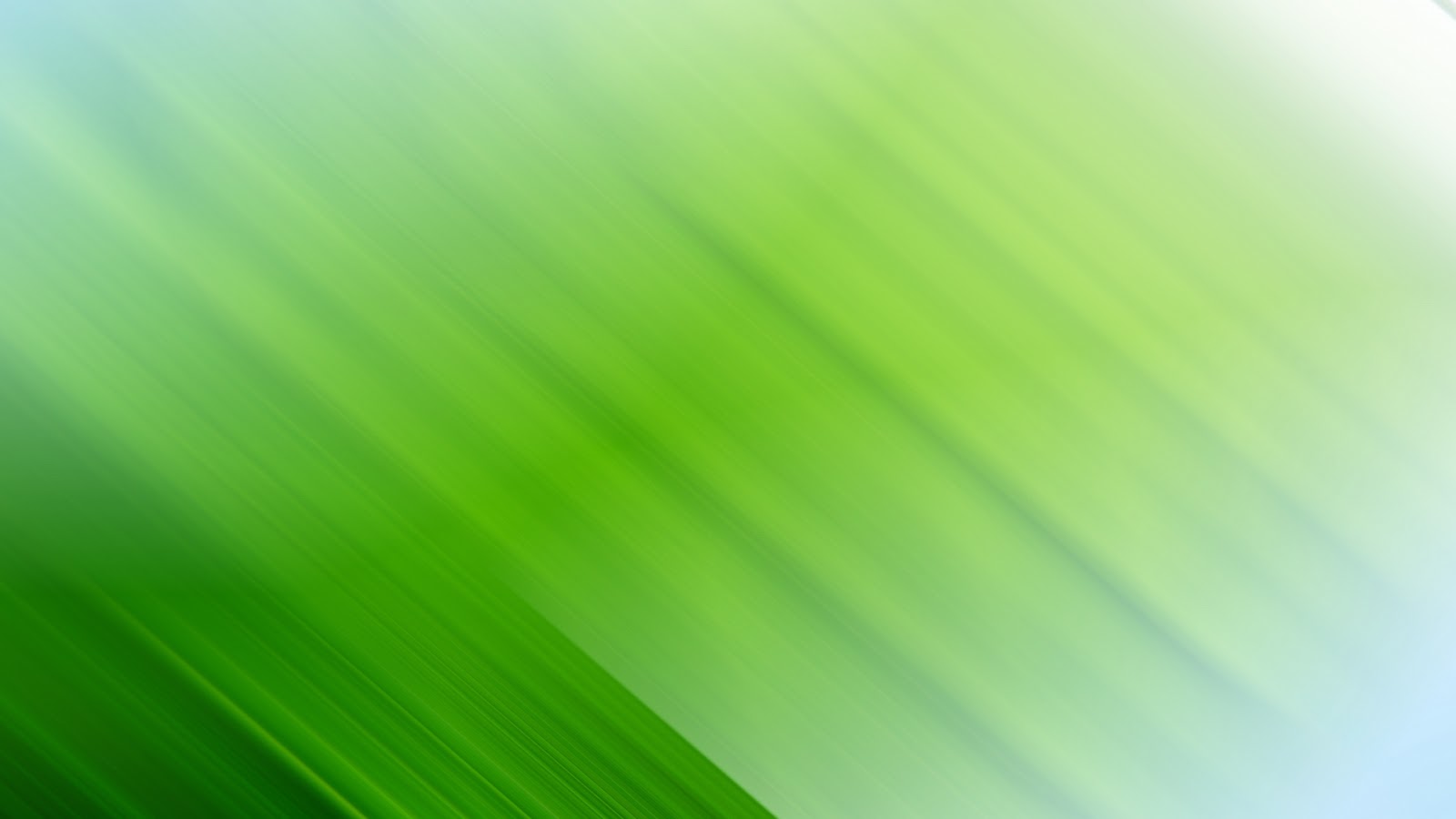 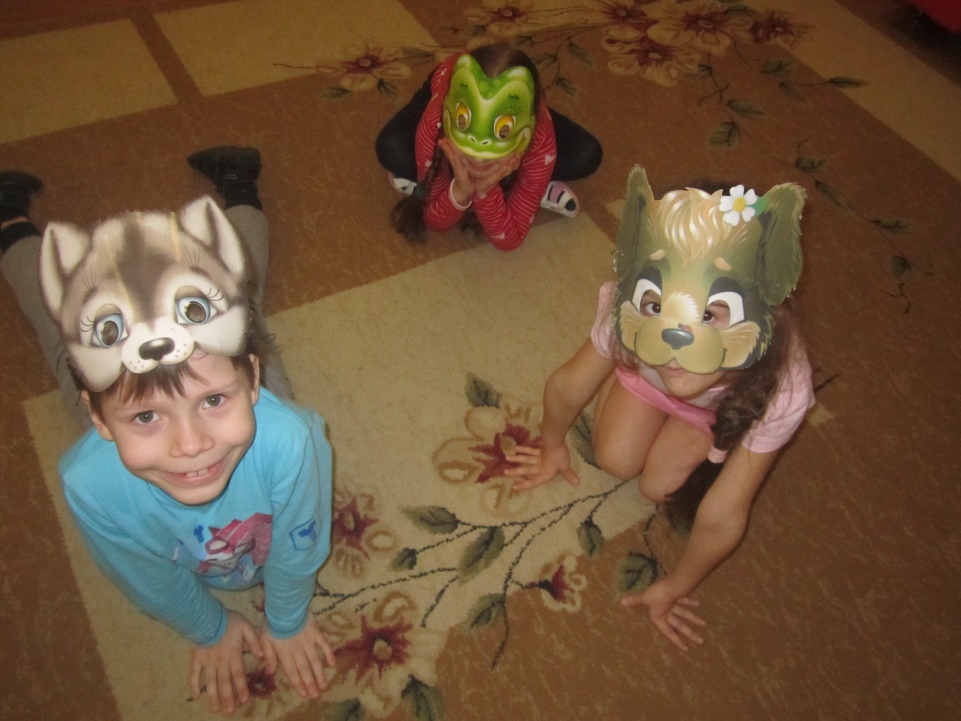 Народные сказки, с их богатством языка и яркой характеристикой персонажей, раскрывают ребёнку взаимосвязь природы и человека. Природа по ходу сюжета всегда помогает положительным героям. Художественное описание, соединение с живым восприятием природы, помогает образованию ярких образов, обогащает словарь детей. Поэтому при ознакомлении с окружающей природой мы стараемся обогатить словарный запас детей, развивать их разговорную речь, образное мышление.
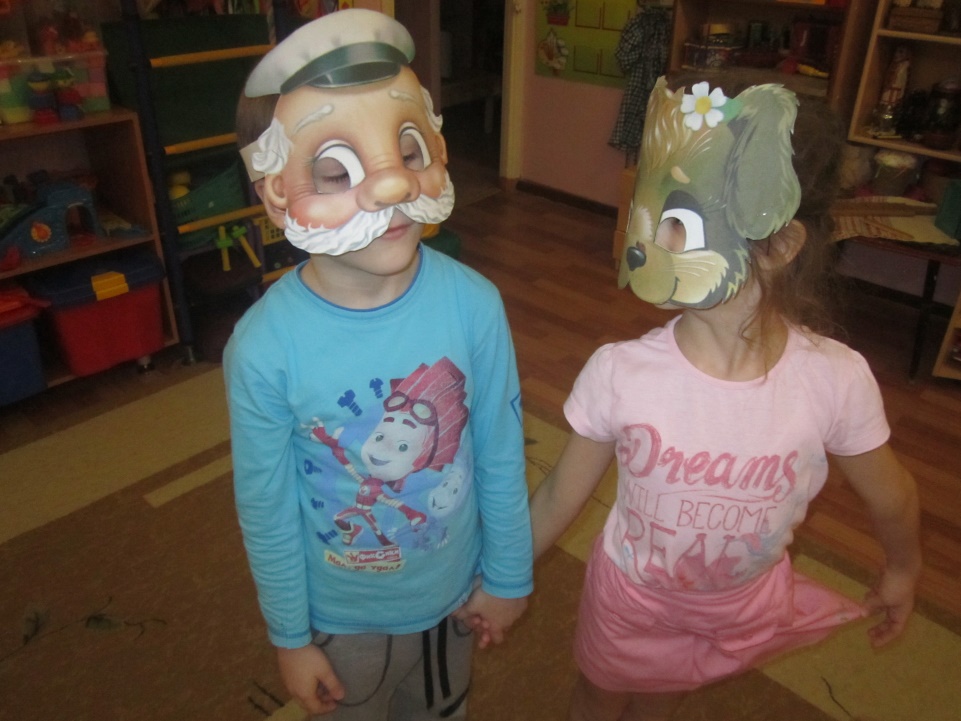 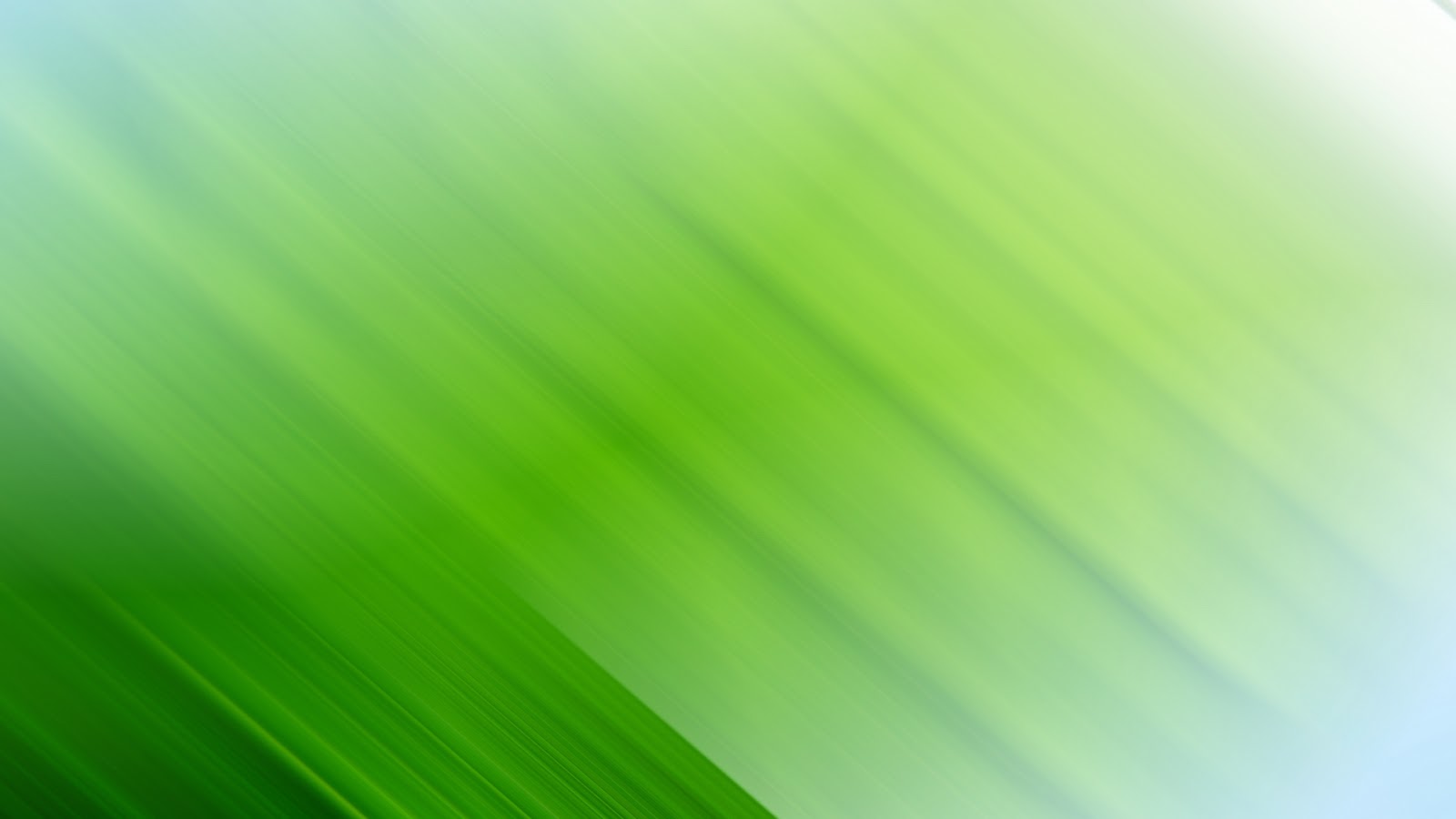 Большое место в приобщении детей к народной культуре. несомненно, занимают народные праздники. Совместно с музыкальным руководителем мы проводили развлечения,основанные на праздниках: праздник осени, колядки, широкая масленица, лето красное и другие.
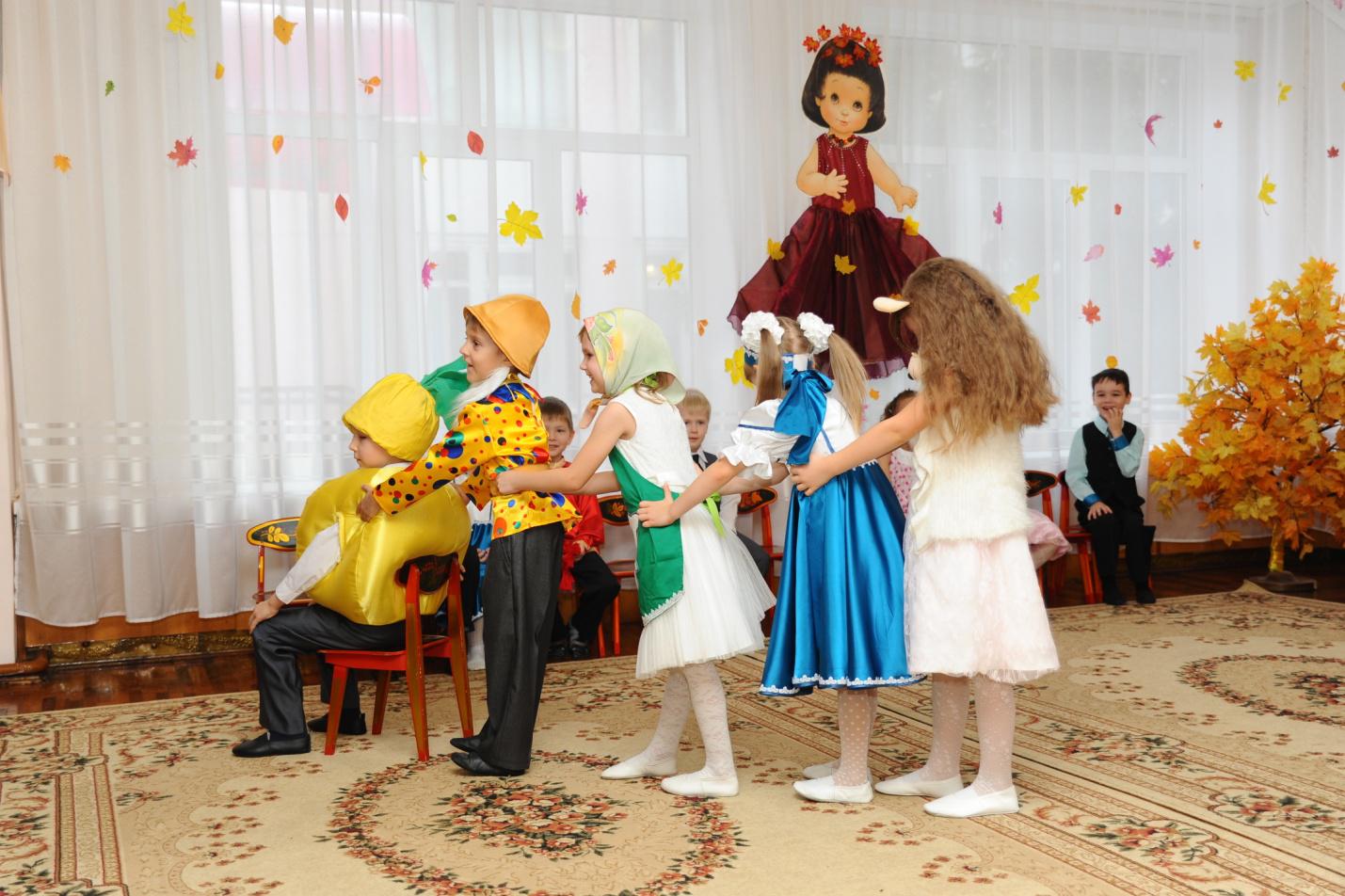 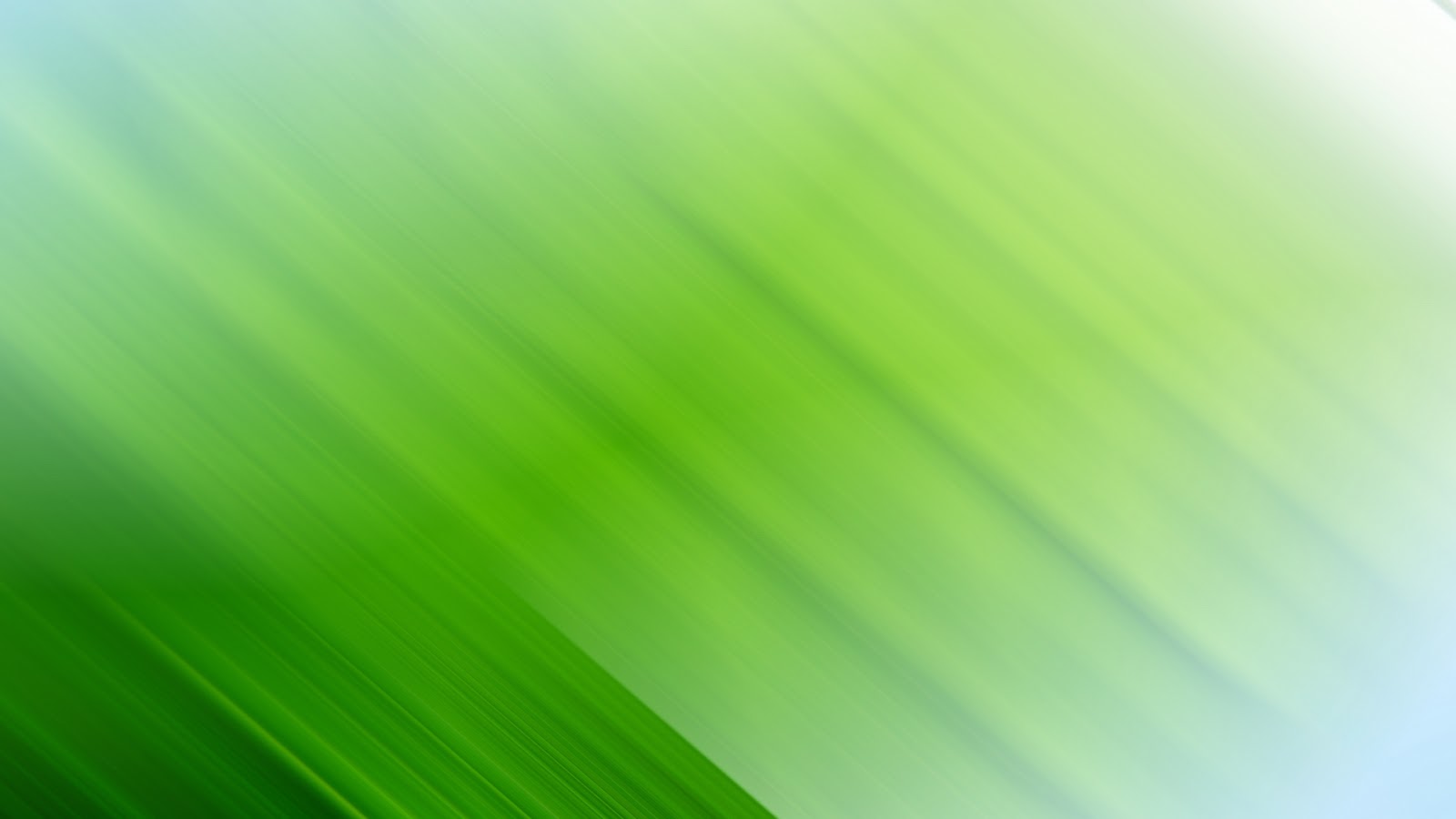 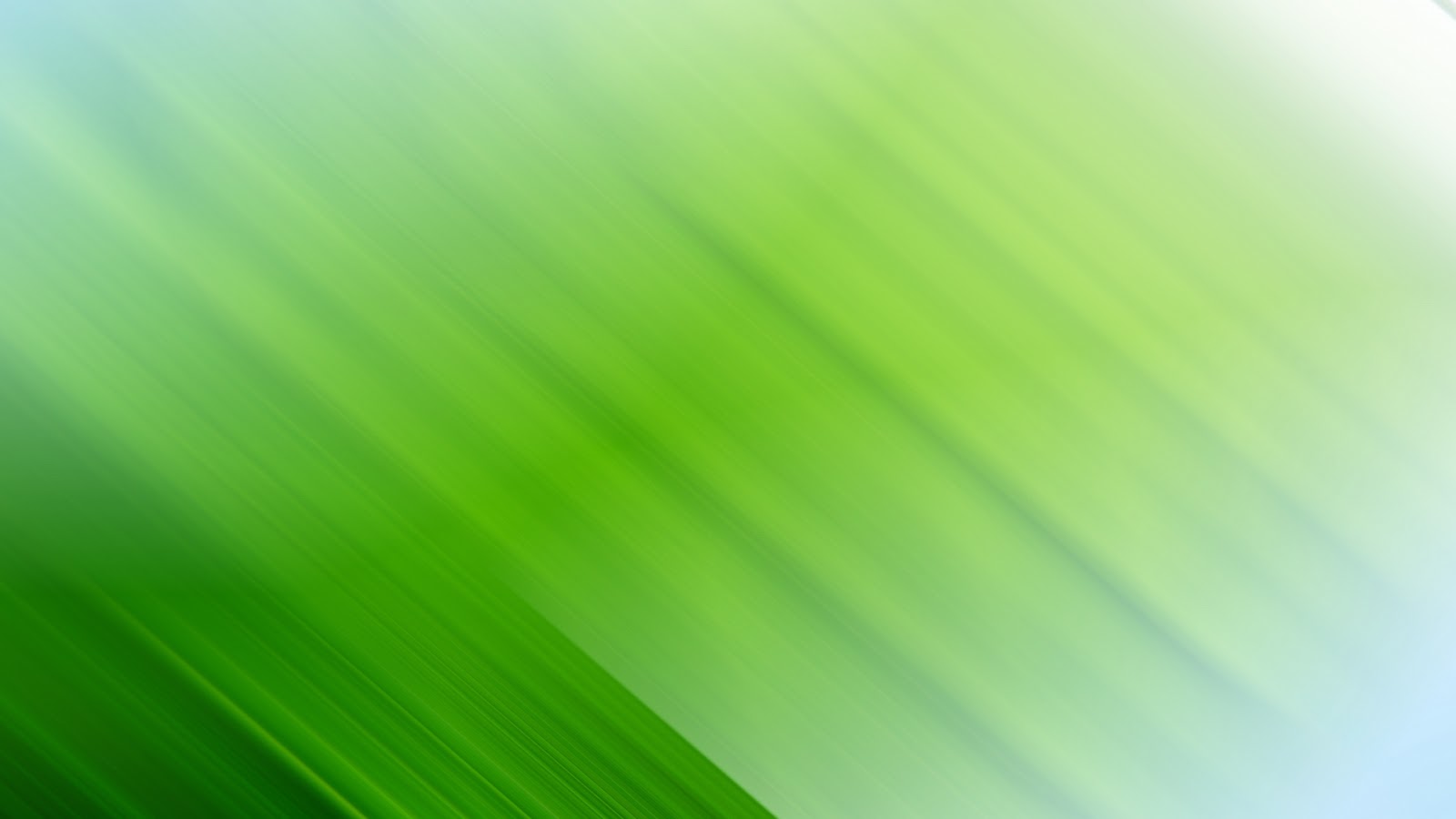 Большую помощь в экологическом воспитании детей оказывают родители. С помощью родителей устраиваем кормушки для зимующих птиц. Совместно с родителями мы озеленяли и оформляли наш участок. В работе с родителями мы используем все доступные формы, что бы объяснить им важность экологического воспитания детей.
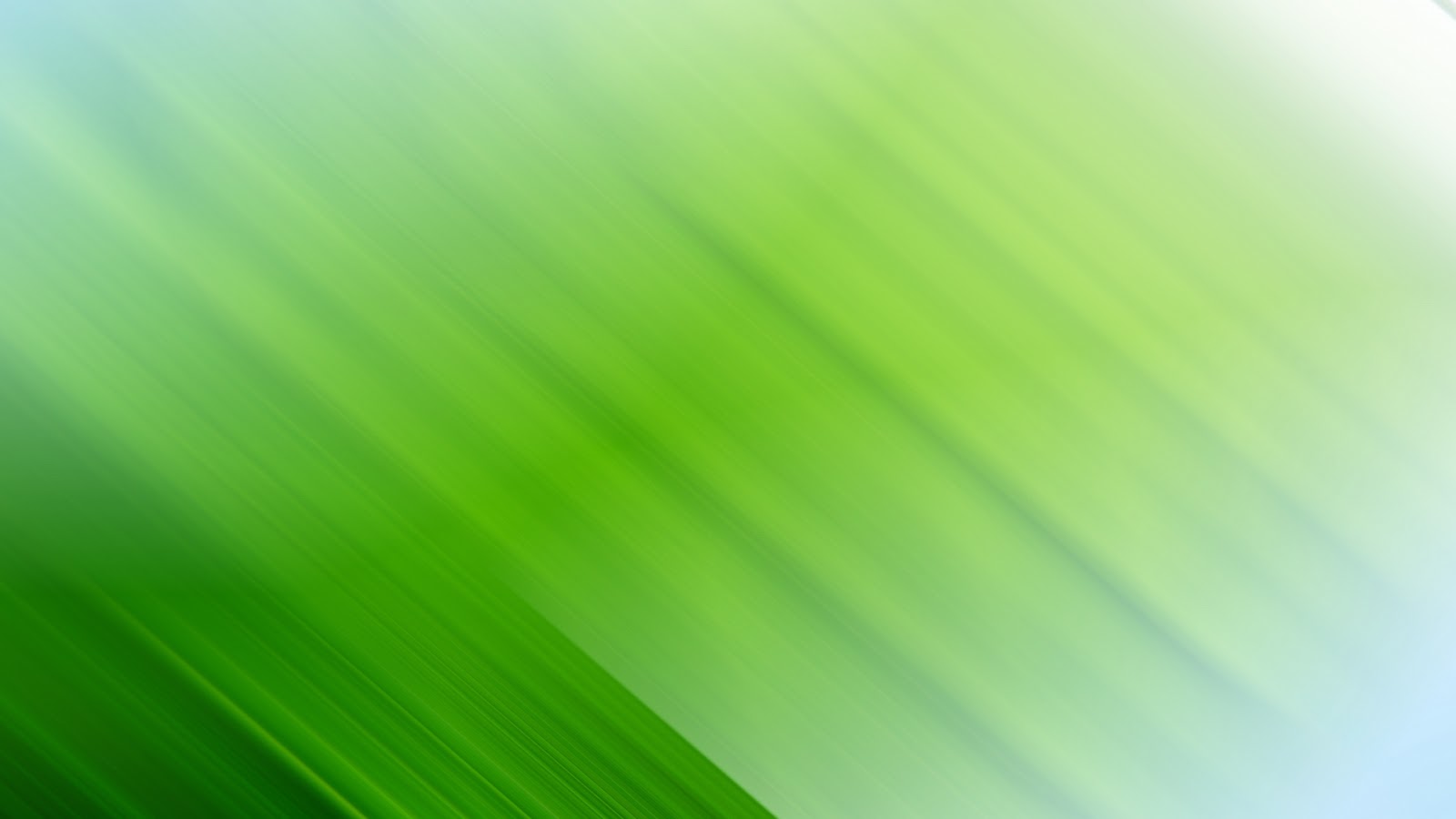 Мы считаем, что устное народное творчество своей лаконичностью, поэтичностью близко и понятно дошкольникам. Средства народной педагогики помогают нам воспитывать у детей интерес к природе, умение видеть её красоту, своеобразие, неповторимость: желание беречь природу, понимать и любить её.
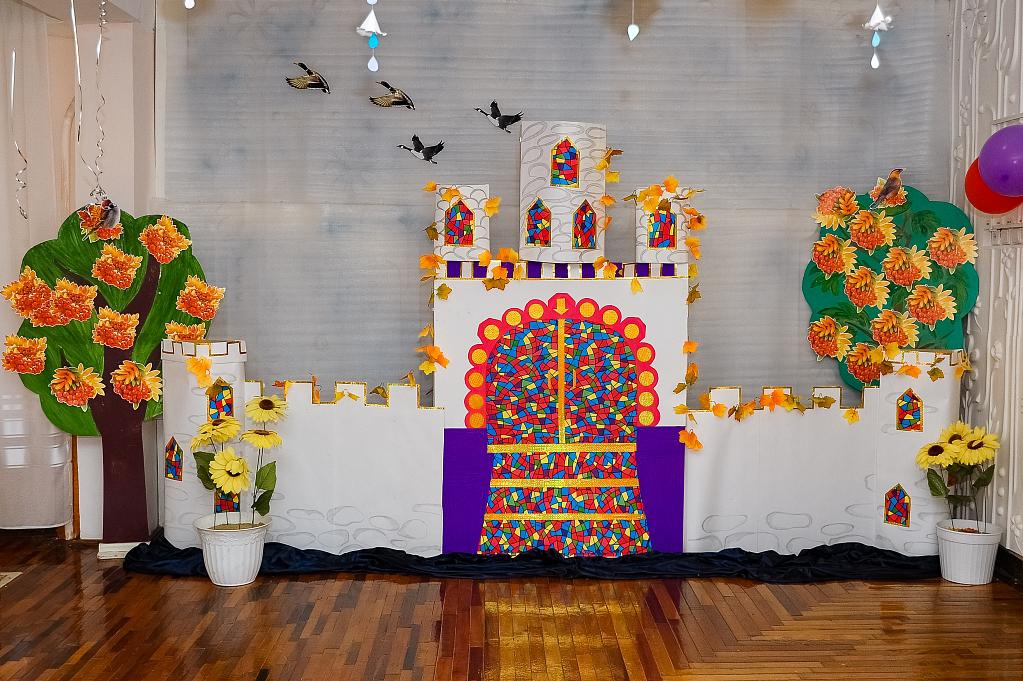 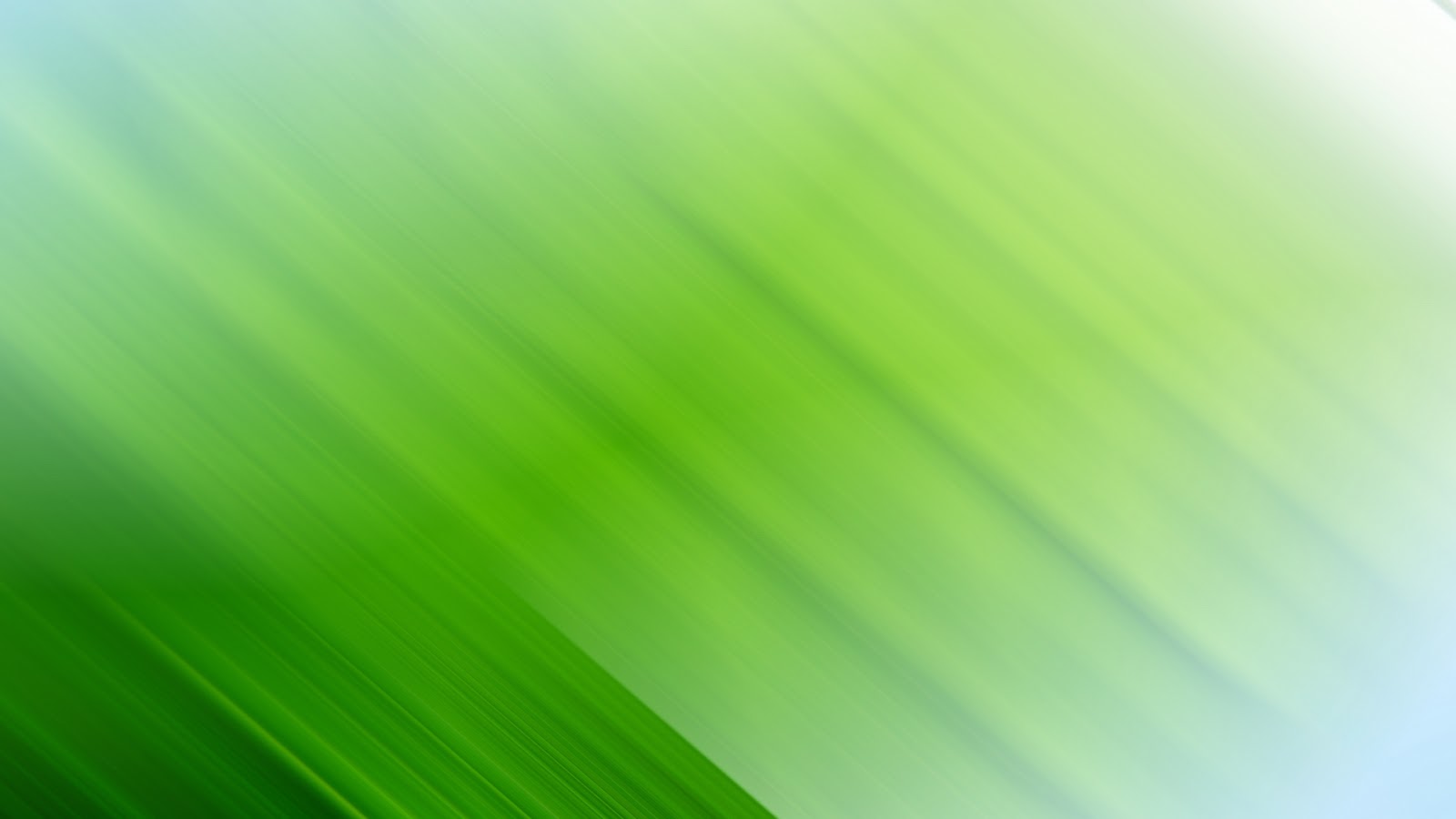 Берегите эти воды, эти земли. Даже малую былинку любя, Берегите всех зверей внутри природы, Убивайте лишь зверей внутри себя.
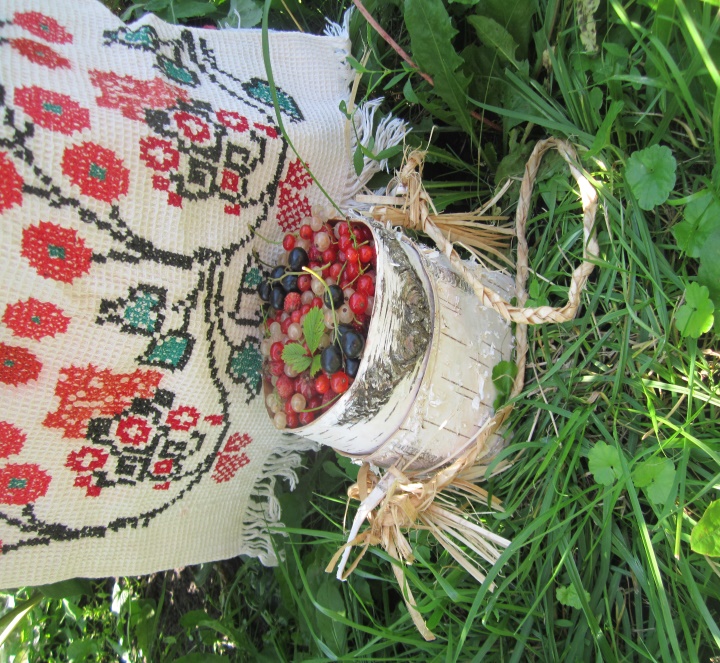 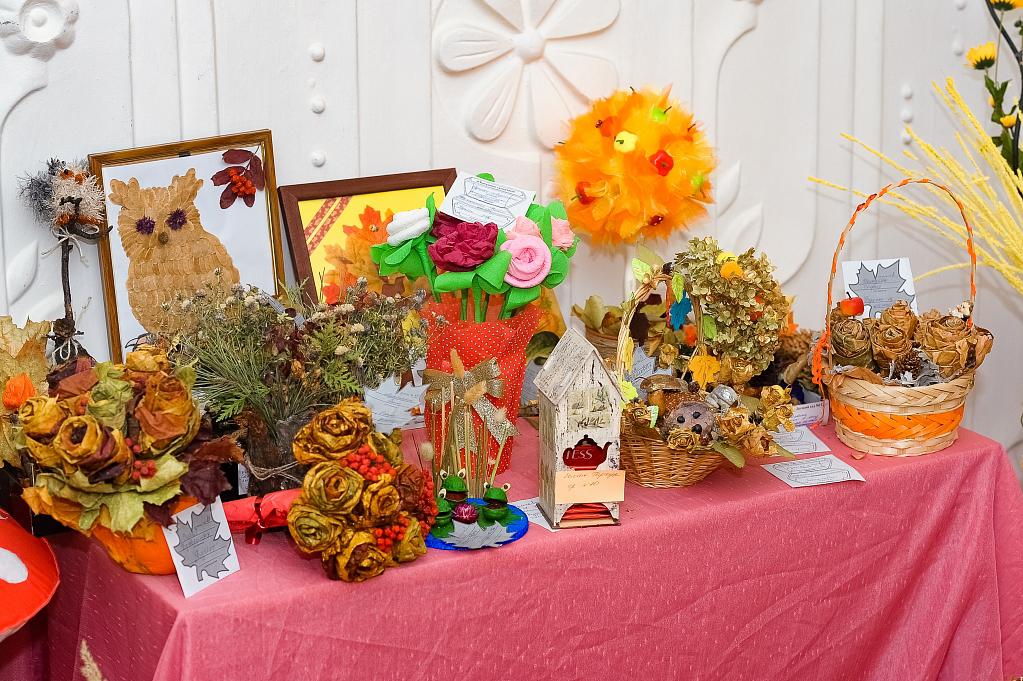 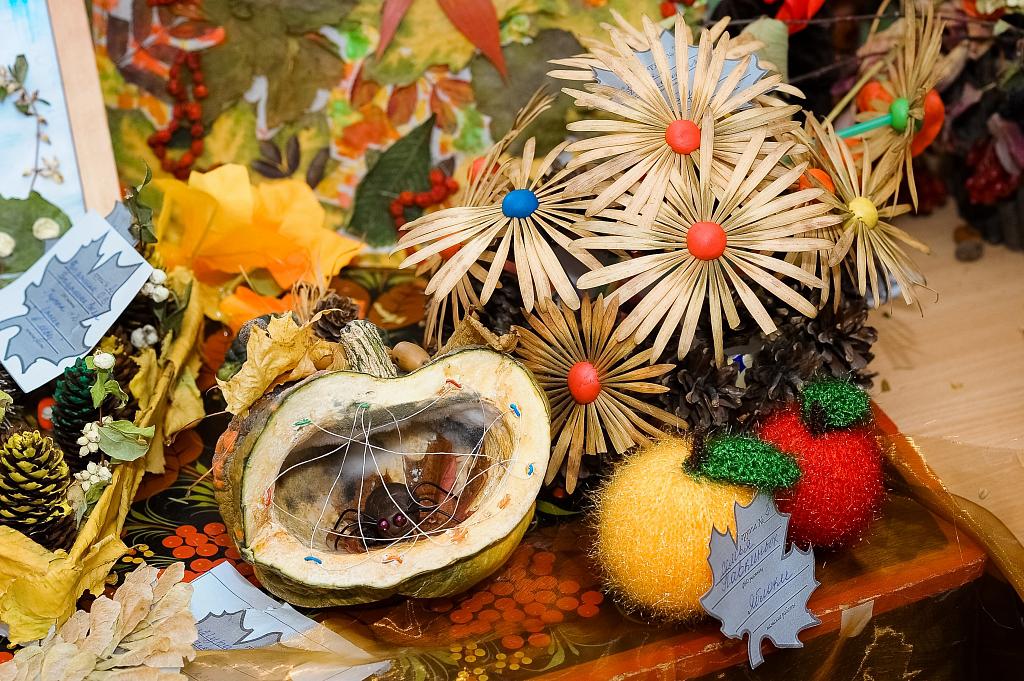 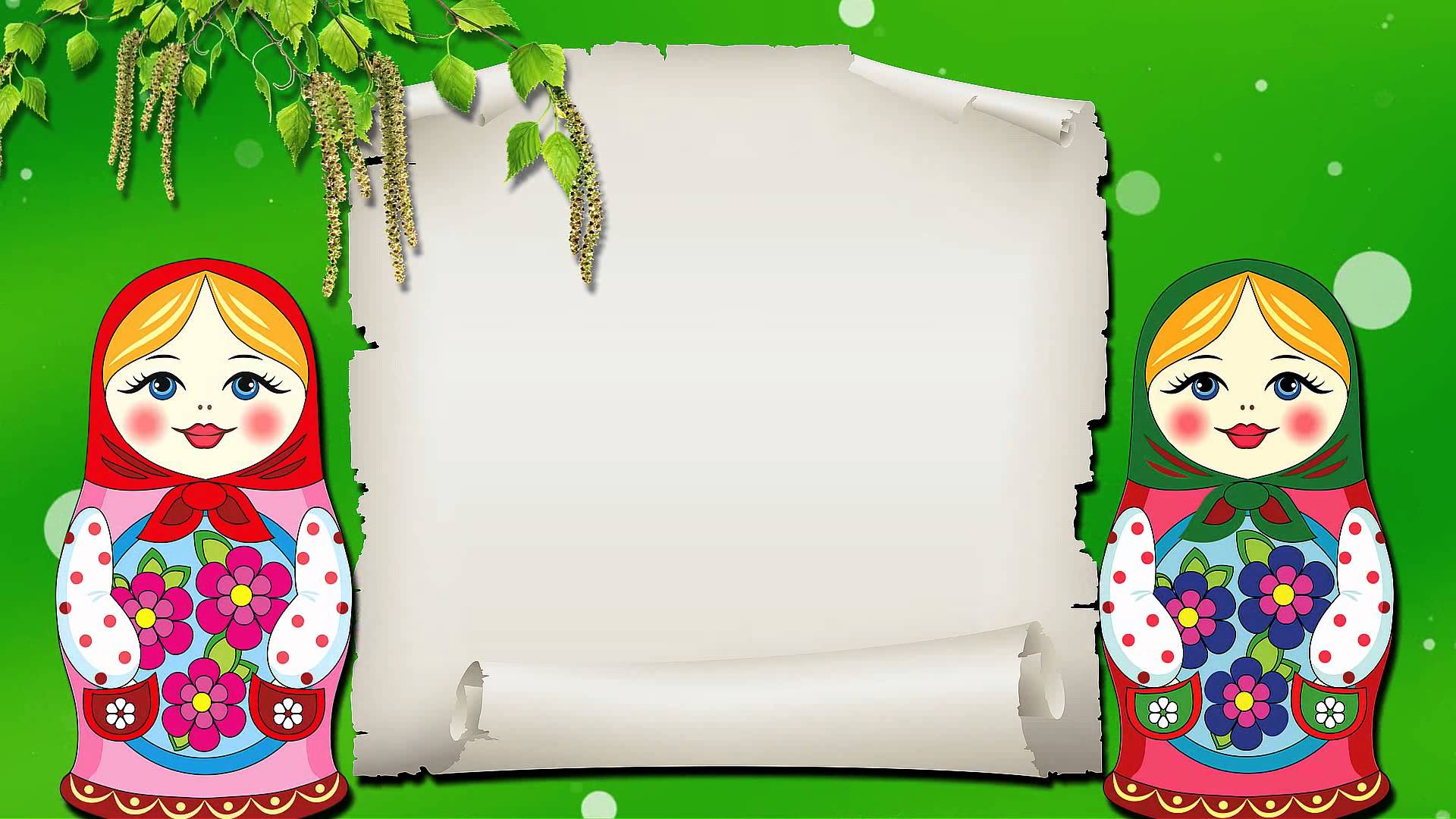 Спасибо за внимание!